MRP Concept for Machinery Manufacturers
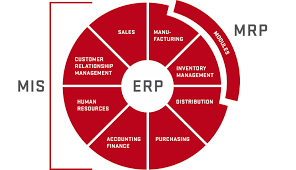 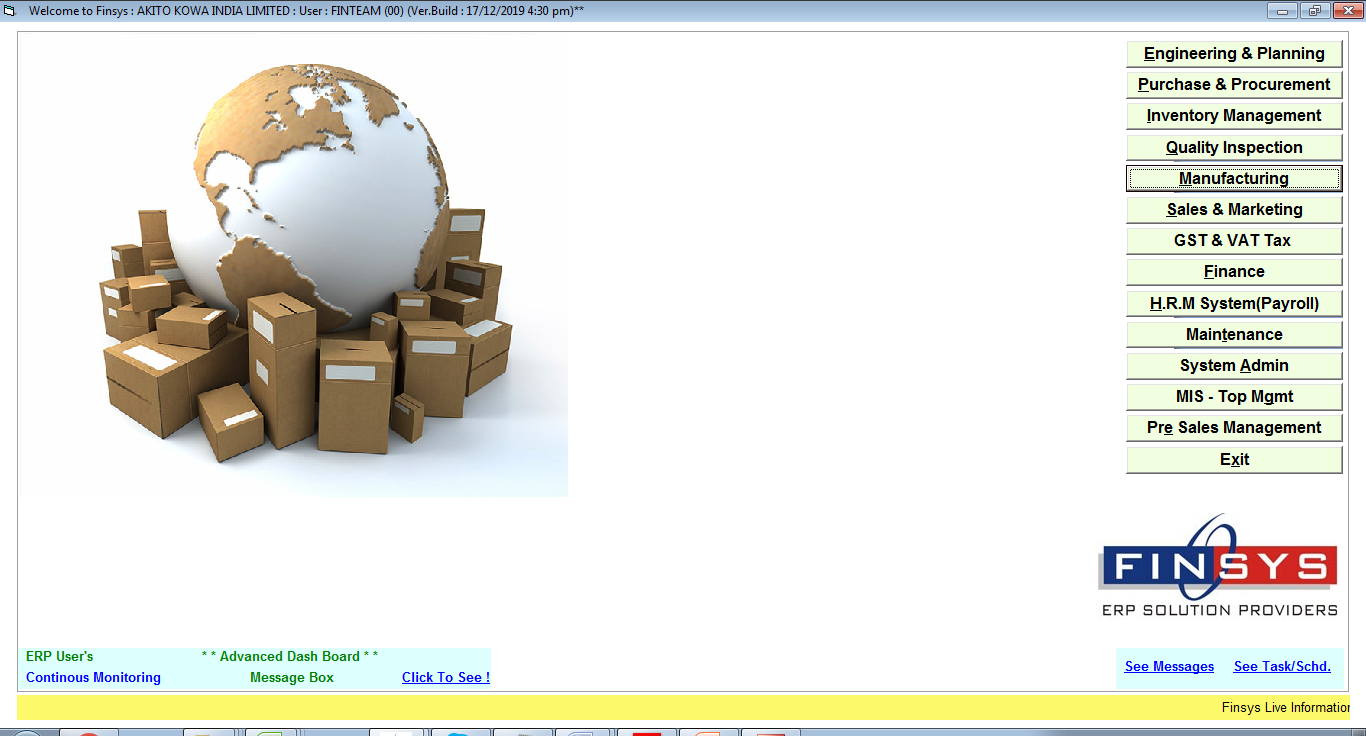 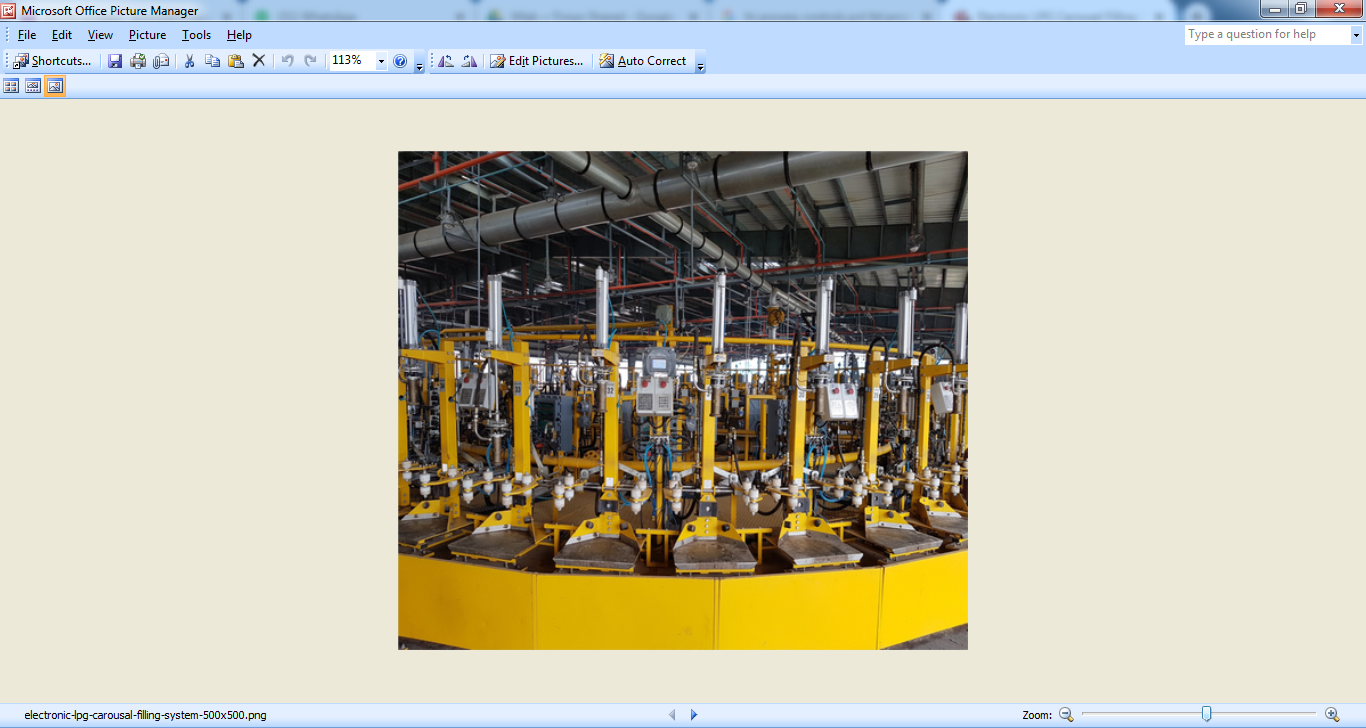 Material Requirement Planning
Material Requirement Planning
Everybody wants to Reduce Stress due to High Costs, and Work Pressures
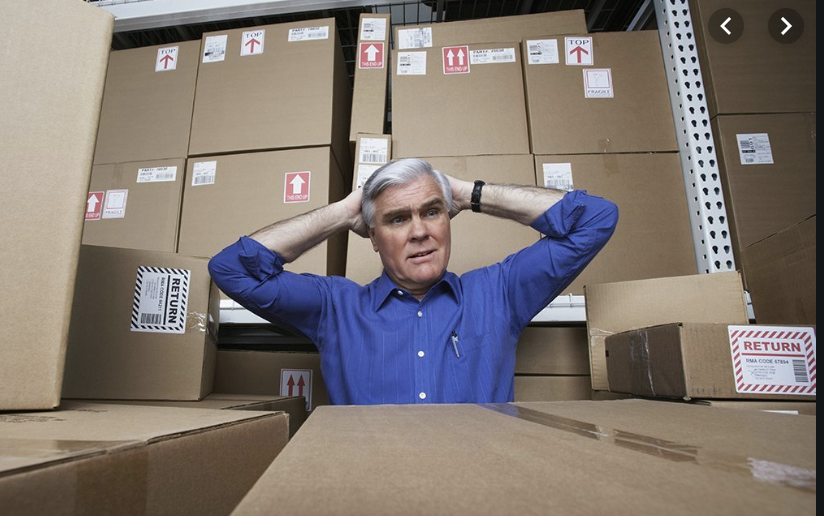 Finsys MRP Module is going to Make your Life Easy We PROMISE That
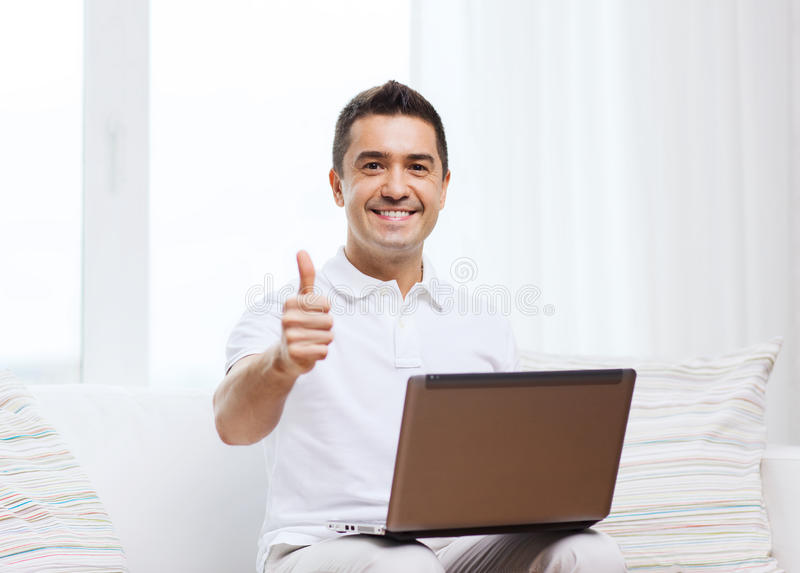 Benefits are as Good as you if discovered hidden GOLD in your companyWe Assure That
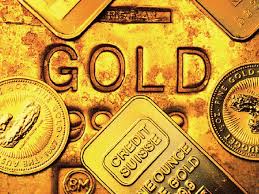 Press MRP Icon
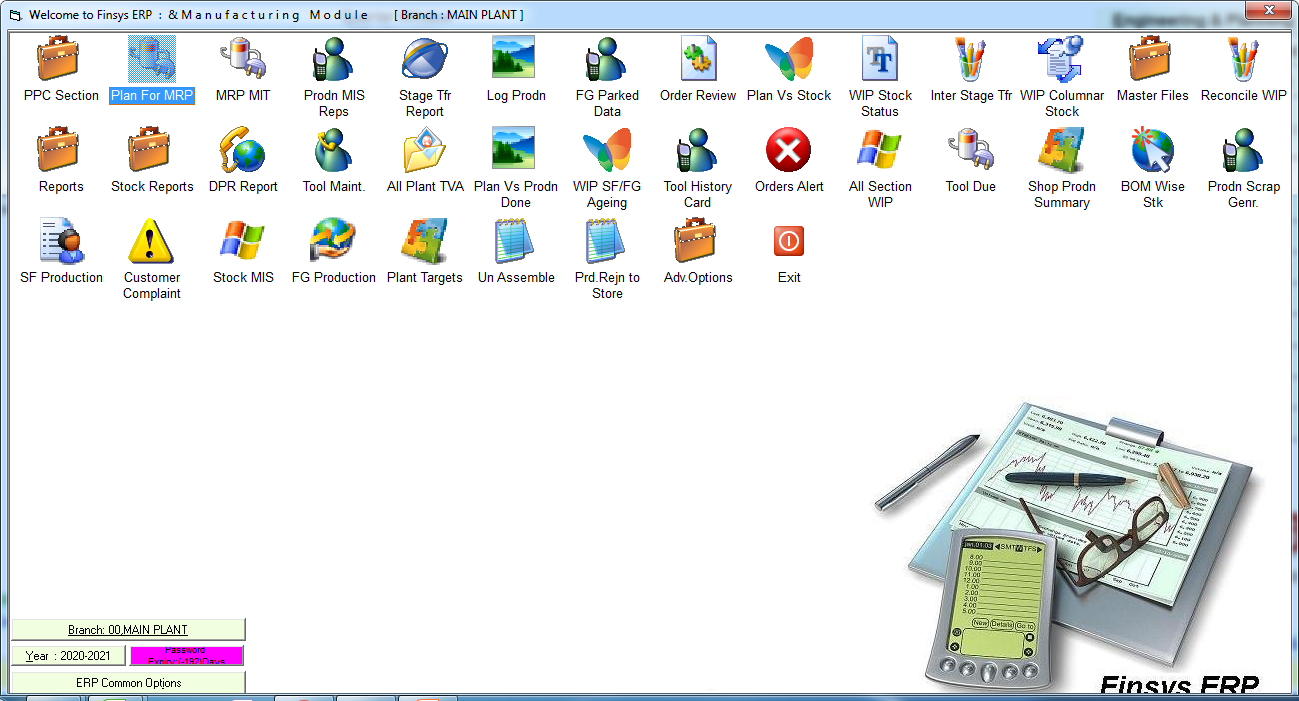 Let us See Some Bill Of Materialsin this demo
Bill Of Material for Vision Reader Machine
Bill Of Material for Dual Static Check Scale Machine
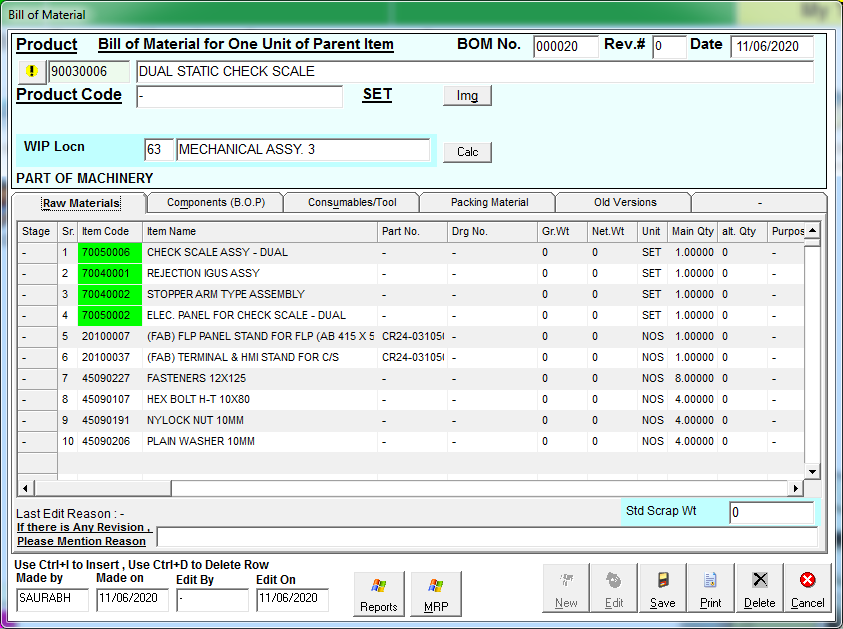 Let us See Some Sales Orders in this demo
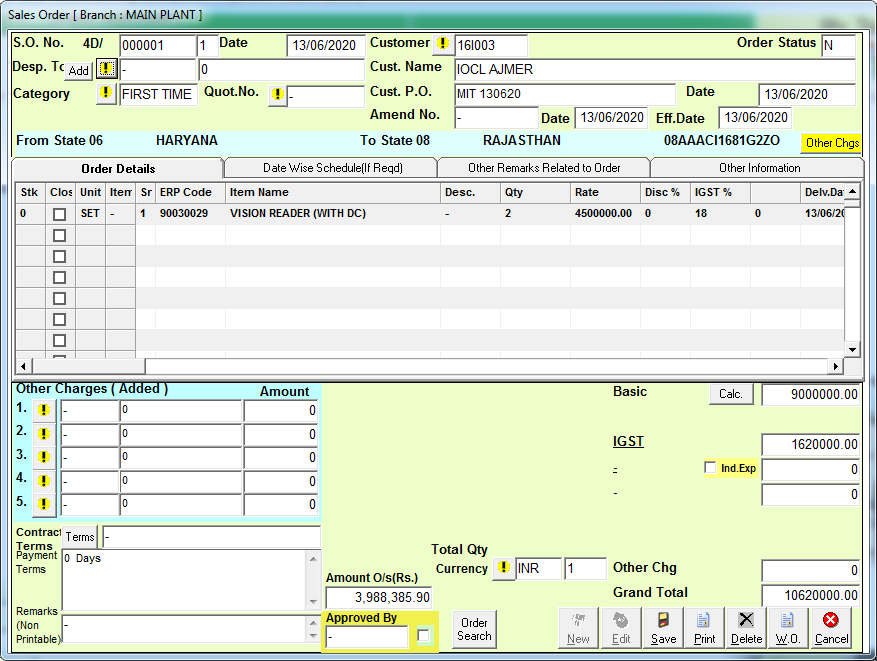 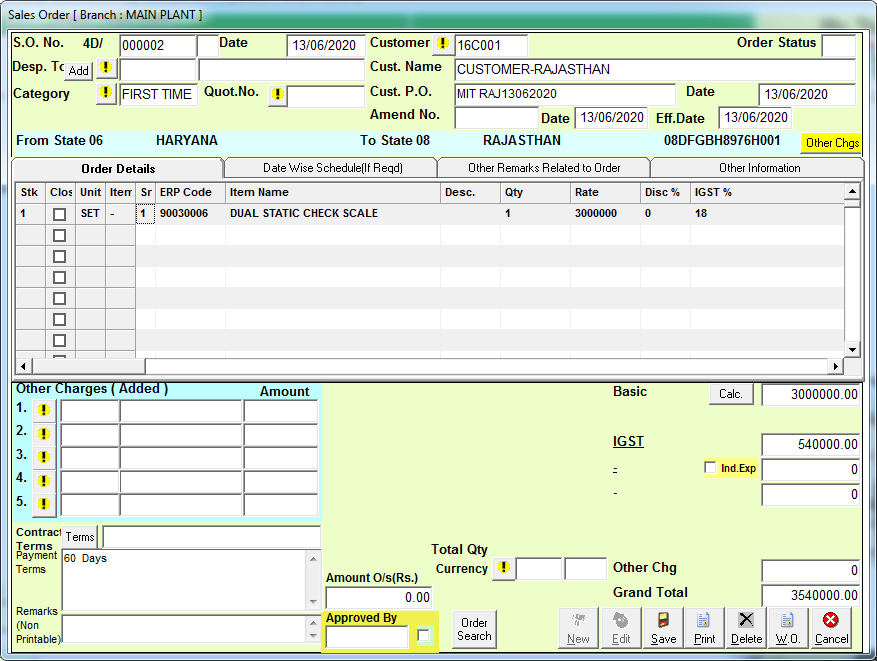 Just tell the Weekly Sales Plan to your Friend, the Finsys ERP
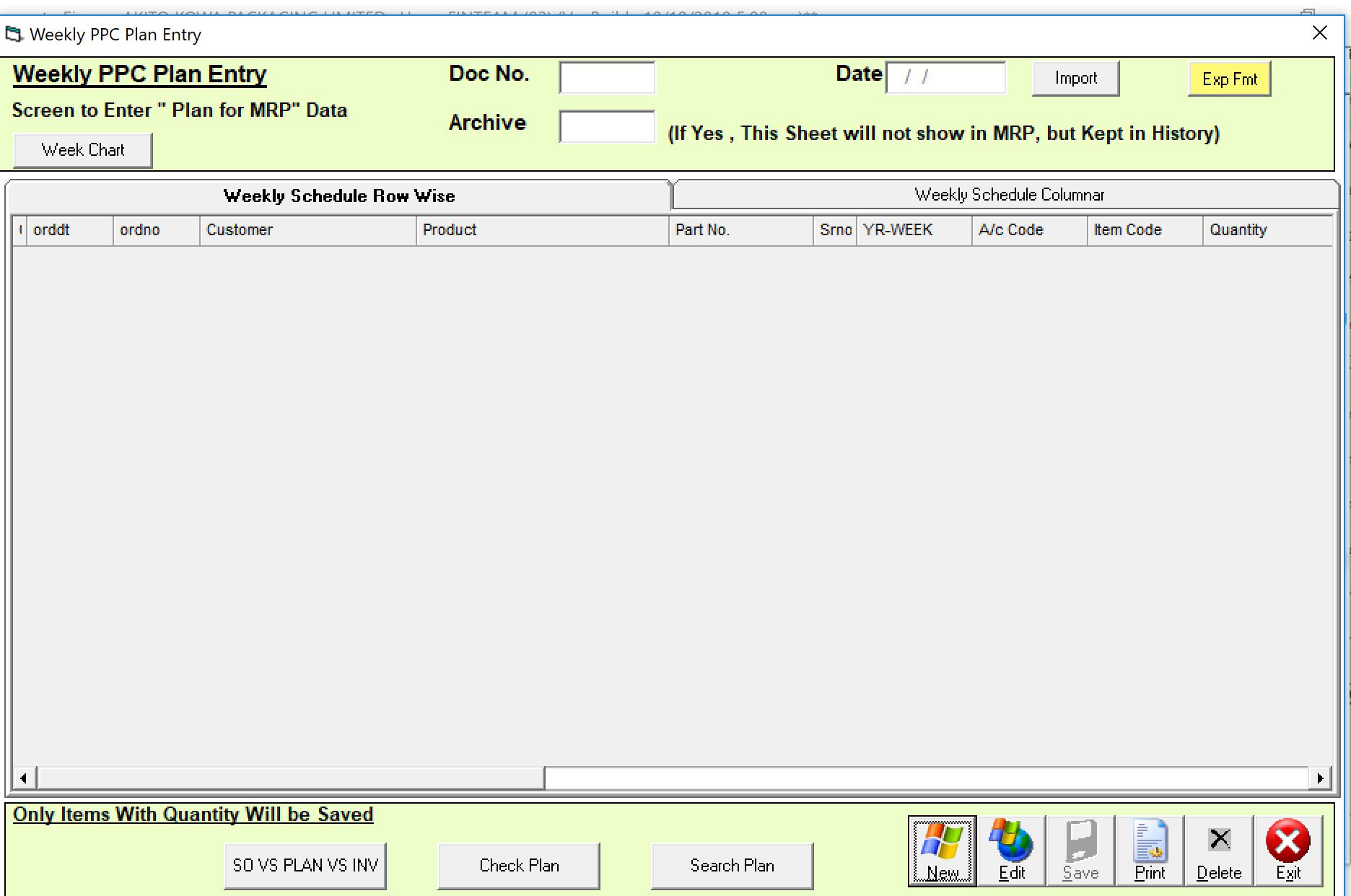 Select the Planning Week from available coming week list
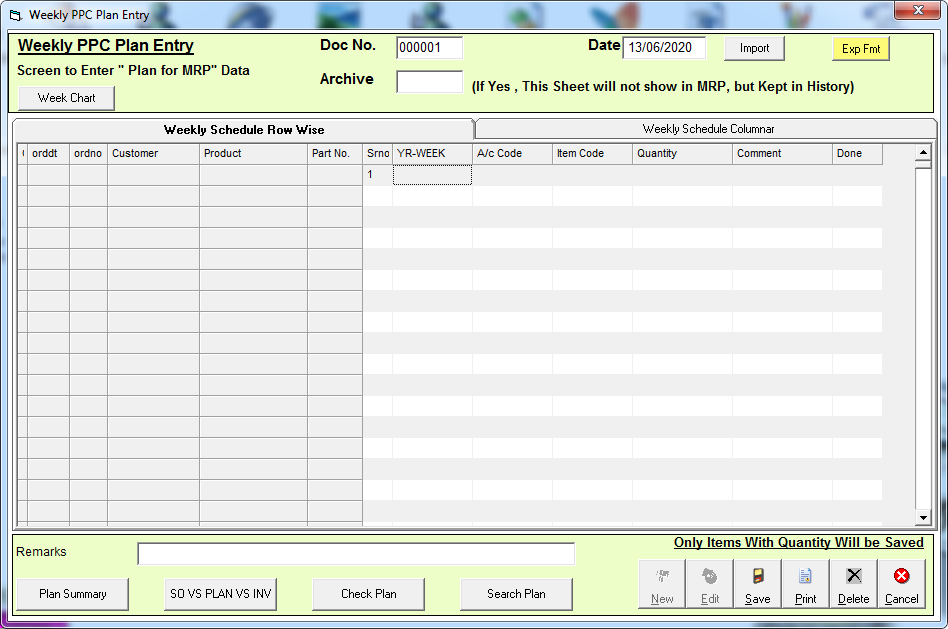 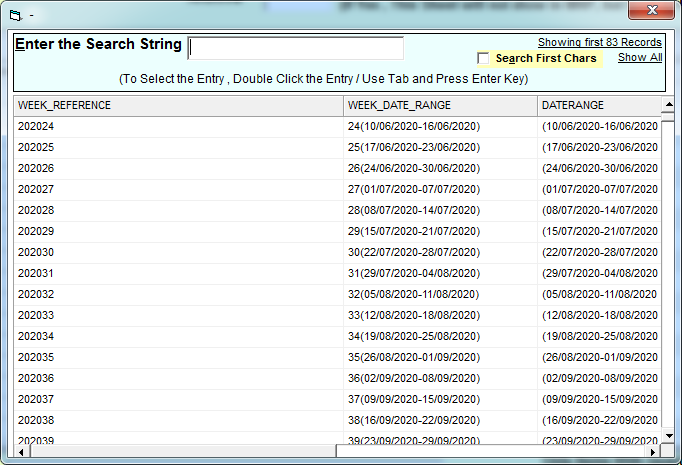 Select the Sale Order from available Pending SO List for You have to make Shipping Plan Week Wise
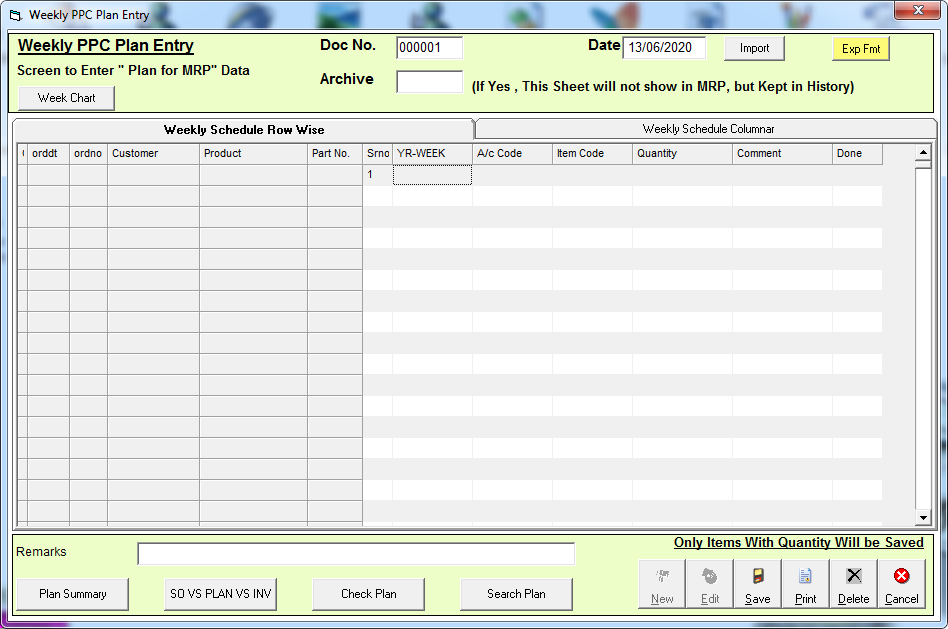 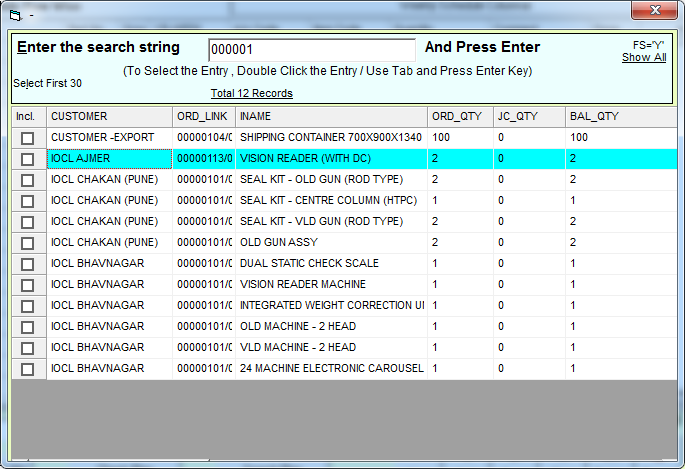 Select Comment Option to set the Priority Of Sale Product
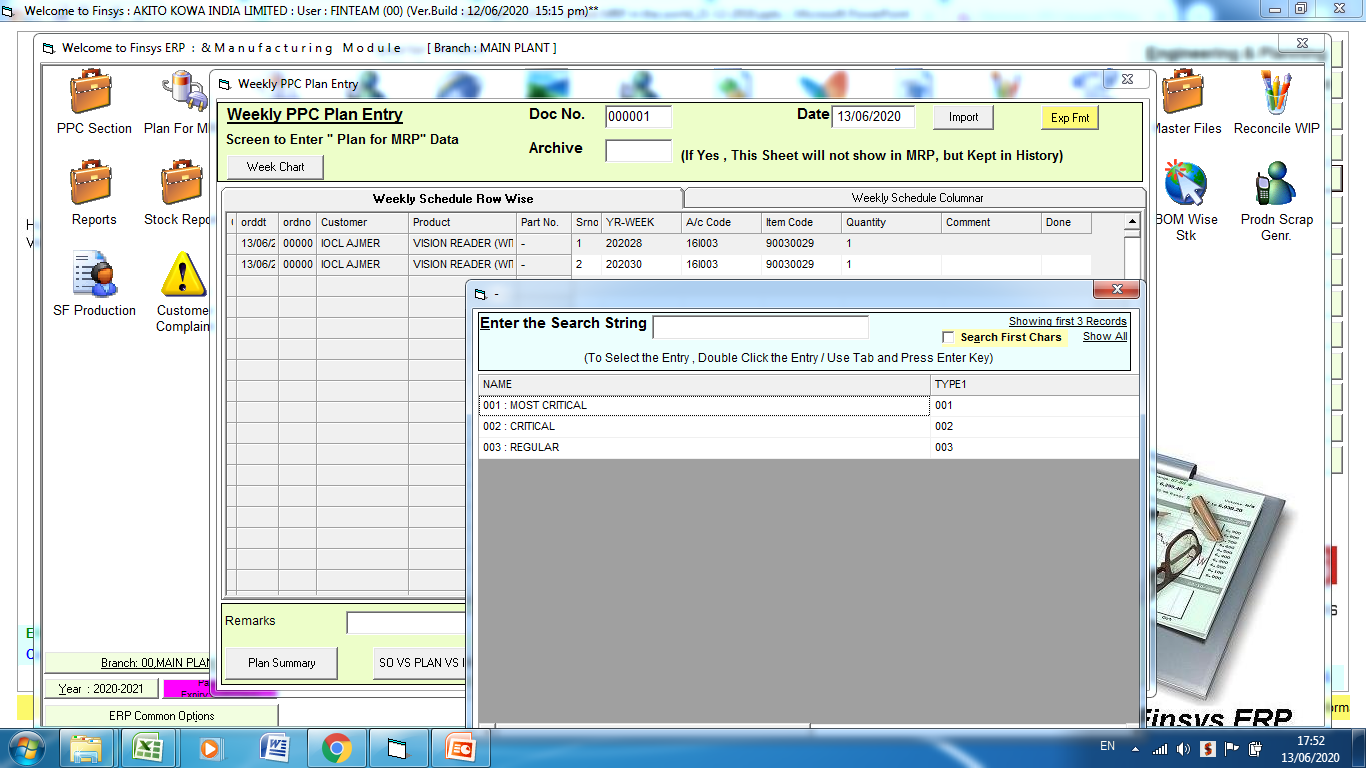 Here We Picked the Orders scheduled to Ship in Week 26,27,28, 29, 30,31,32,33,34
MRP helps you become… Time Bound ..
Information Goes Digitally
Ready to Start MRP Run
Over to MRP MIT
Manf. Module-> MRP MIT
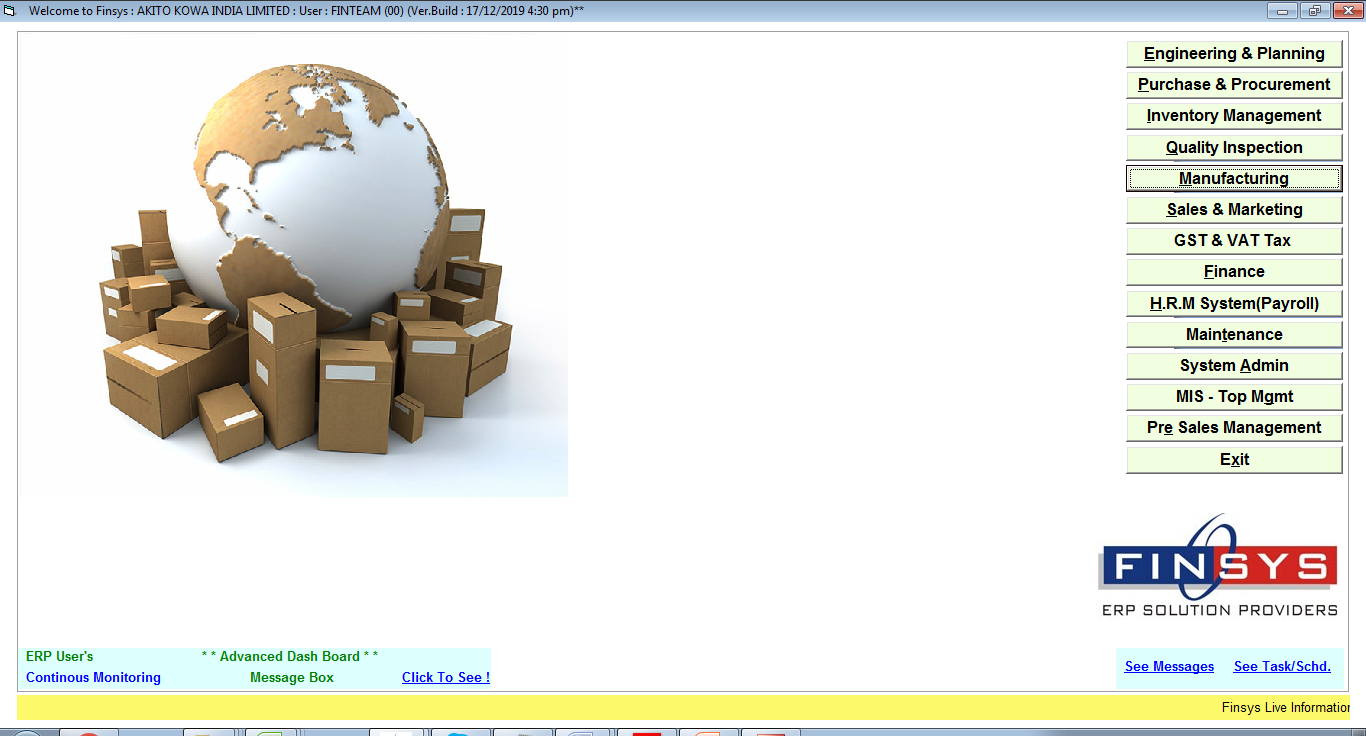 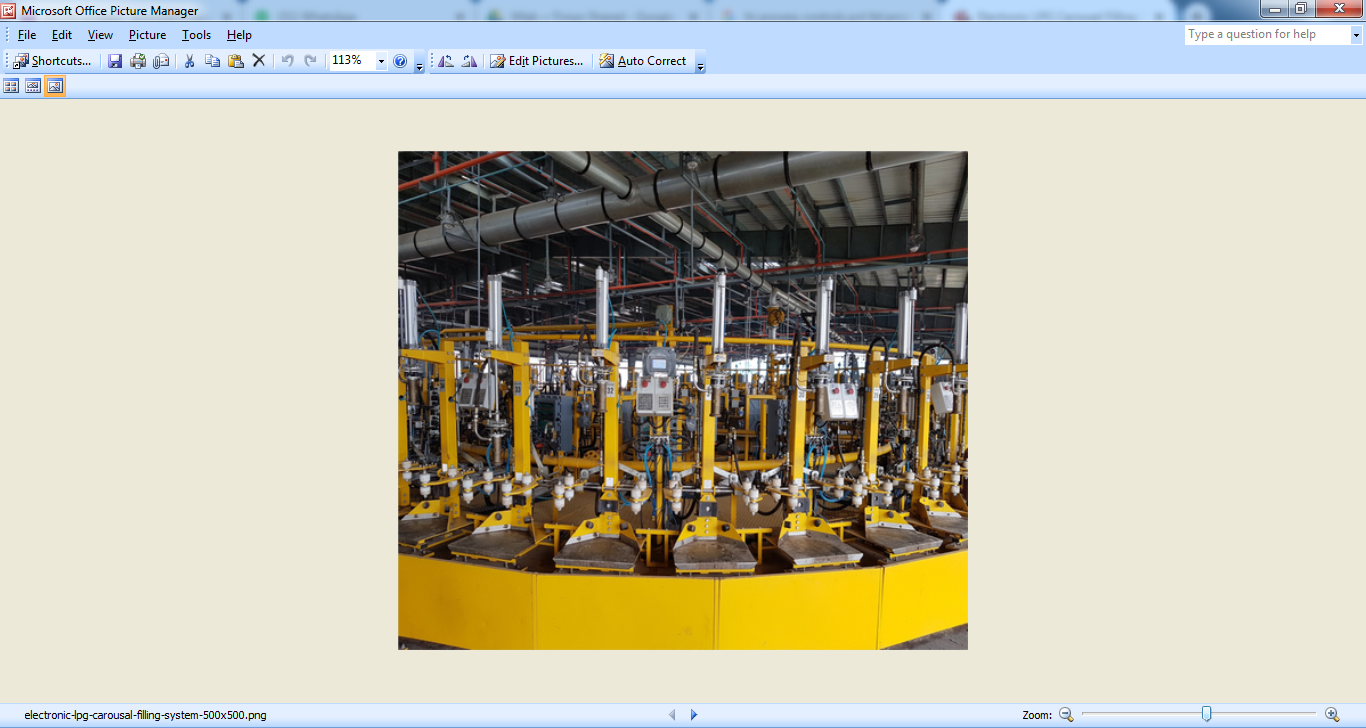 MRP … MITMRP with Material in Transit
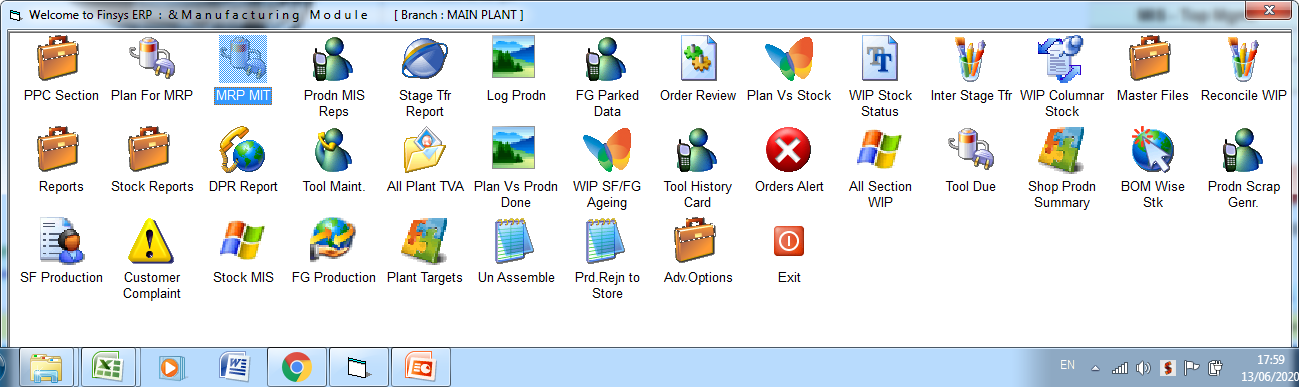 MRP MIT Screen Click on Start MRP Button
Auto SO_ Means System will pick those FG Item in Which we have mention Minimum Stock
Remember… we have to Reduce Stress due to “FG in hand”
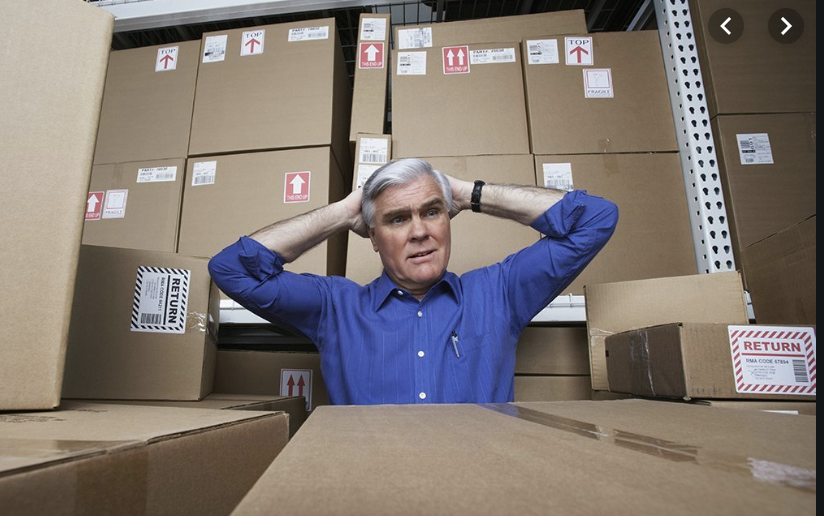 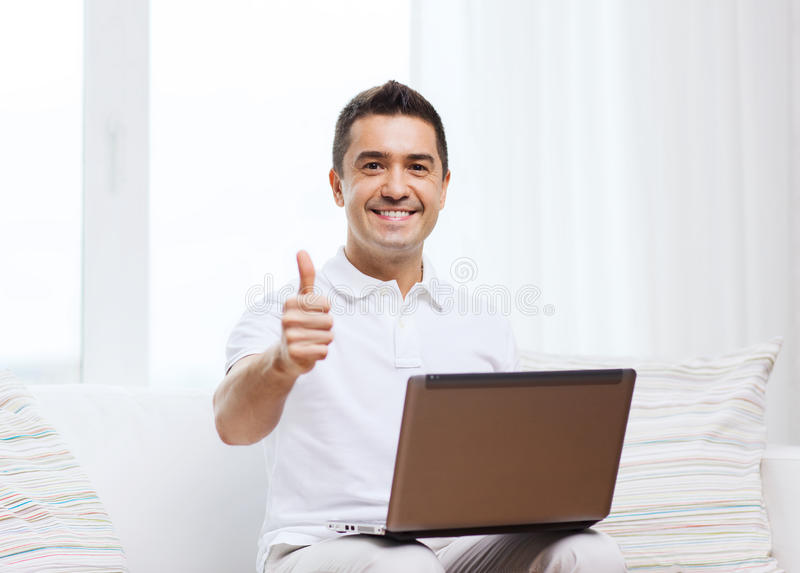 Reduce Stress of excess Stock
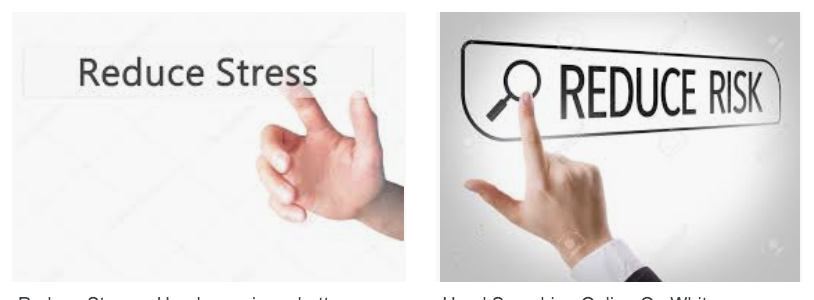 First Success…. Automatic FG reduced
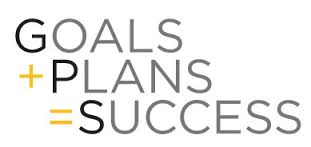 Report is ready ? Yes
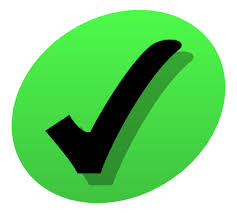 MRP MIT Screen Showing Week Wise Material Shortage Information as per Sale Plan sheet Schedule
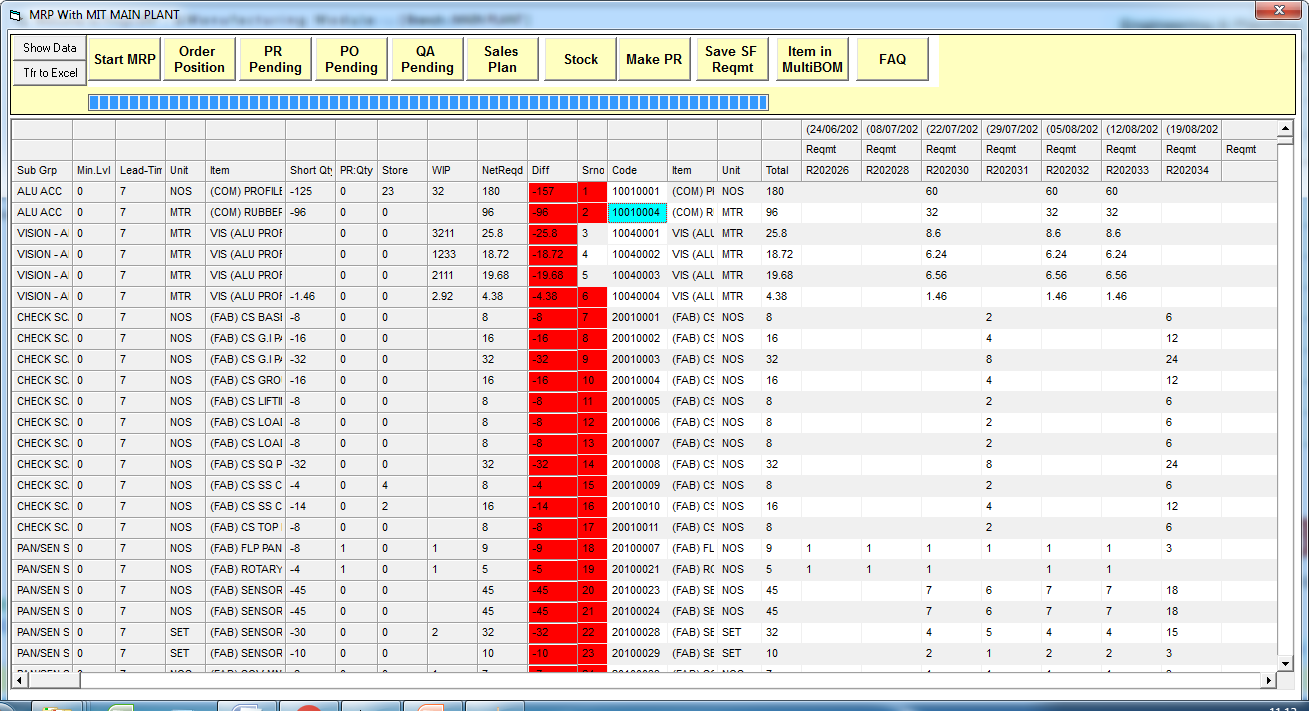 MRP MIT Screen Showing Week Wise Material Requirement Information as per Sale Planning  Sheet
Columns with Red Column showing these Material are short & Needs to Purchase
Column with Green Color showing these Material are sufficiently Available in Stock No Nees to Purchase
We have two option to Consider Total Available Stock
1st Option 
			Total Available Stock = Stock Available in Main Stock Only.

2nd Option
			 Total Available Stock => Main Store Stock + WIP Stock 

We can go with Any of One option as compatible for our industry
Here We are taking case 1st when we are considering Store Stock Only = Total Stock
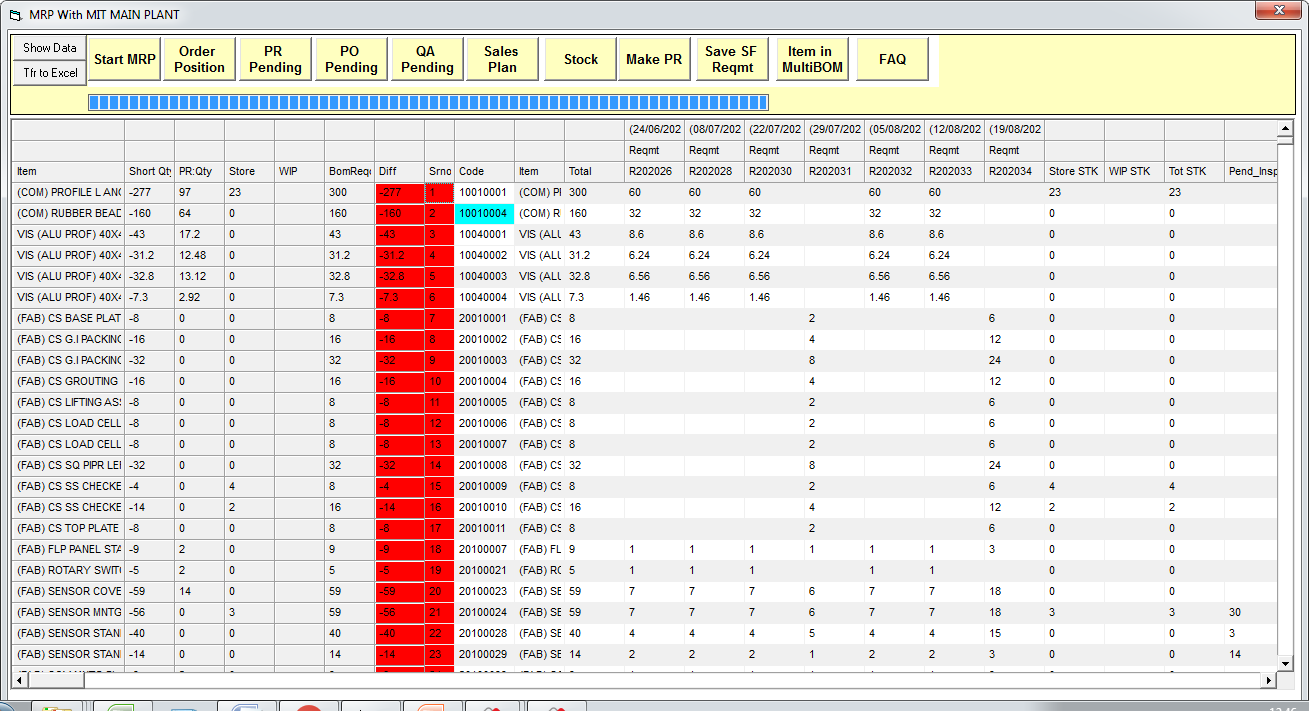 Not considering WIP Stock for Material Requirement Shortage
Here We are taking case 2nd when we are considering Store Stock + WIP Stock === Total Stock
Total Stock35+1=36
Lets see “closely”, in detail
BOM Requirement… see Sr.No.116th ,118th,121th,122nd,123rd items, Not required , sufficient in Stores itself
Sr.No. 117,120,124 in Red… for Main Store Stock available, but not sufficient, hence Showing Shortage
Showing Pending PO also
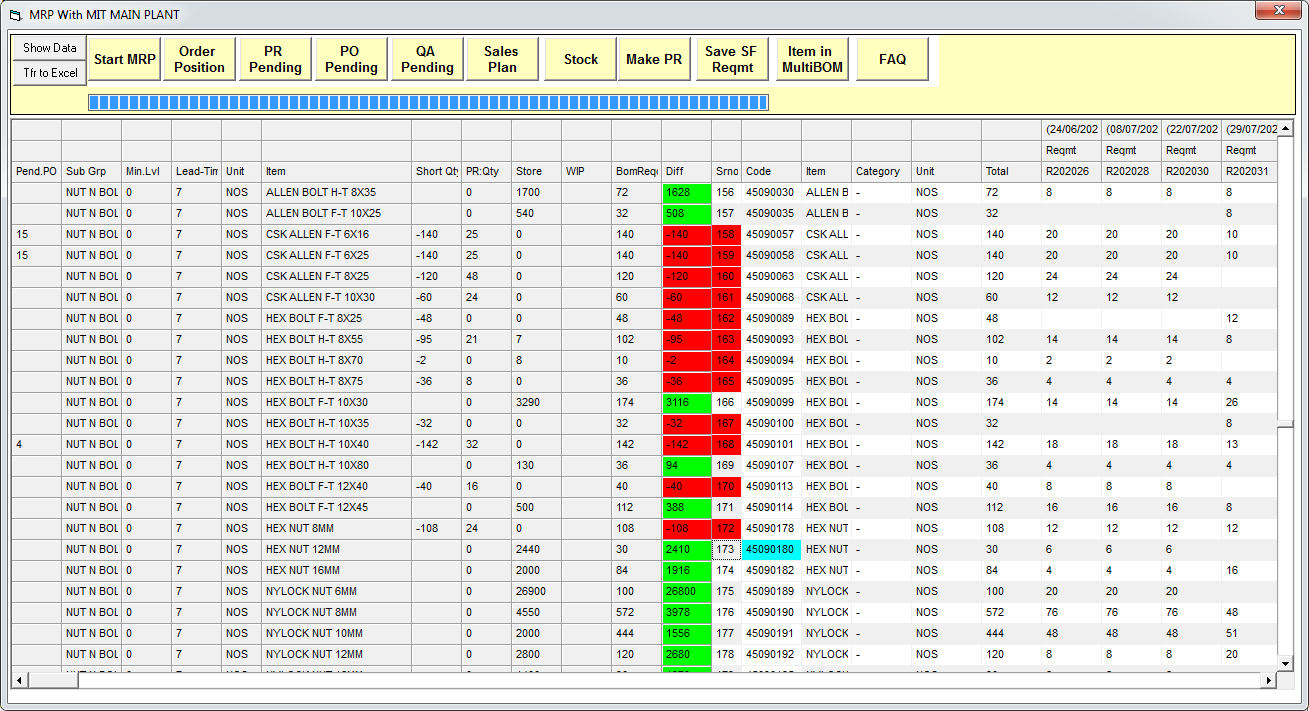 Our Promise to you……. Big Financial Savings will happen in Every company, which uses this
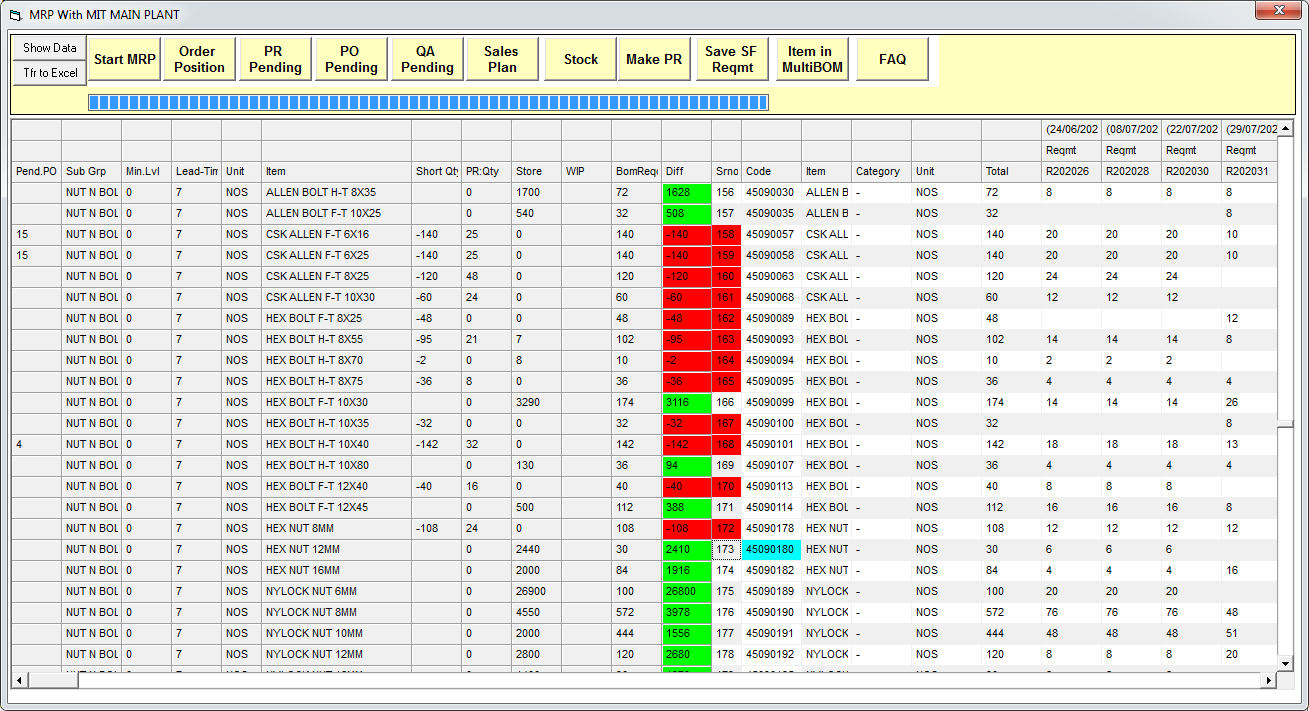 Cost Saving possible ? In your company ?
Production needs (Requirement of RM,PM) up to Next 12 weeks
Why this next 12 column’s issue calculation ?
Answer
What is required to issue ?
How much pressure is required to be given to Vendor ?
Truth about consumption ?
Benefits
Lead Time.. Logic
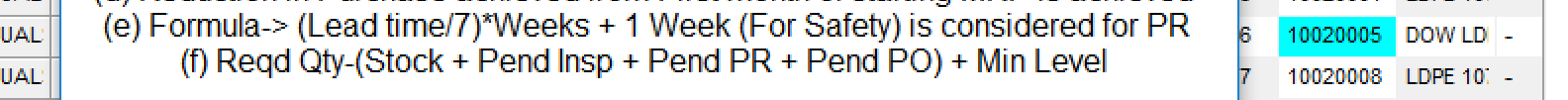 15 days lead time… 
Divide by 7 =  approx 2
So, next 2 weeks to be ordered now
Plus 1 week for safety
Another benefit
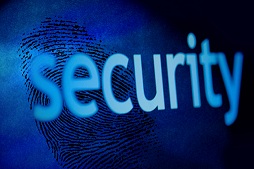 Security of your Money
And Peace of Mind
Colms for MIT also
Shortage… at week levelWhite is cumulative Stock in hand & Red is Cumulative Shortage
Shortage… at week levelWhite is cumulative Stock in hand & Red is Cumulative Shortage Week Wise … See closely
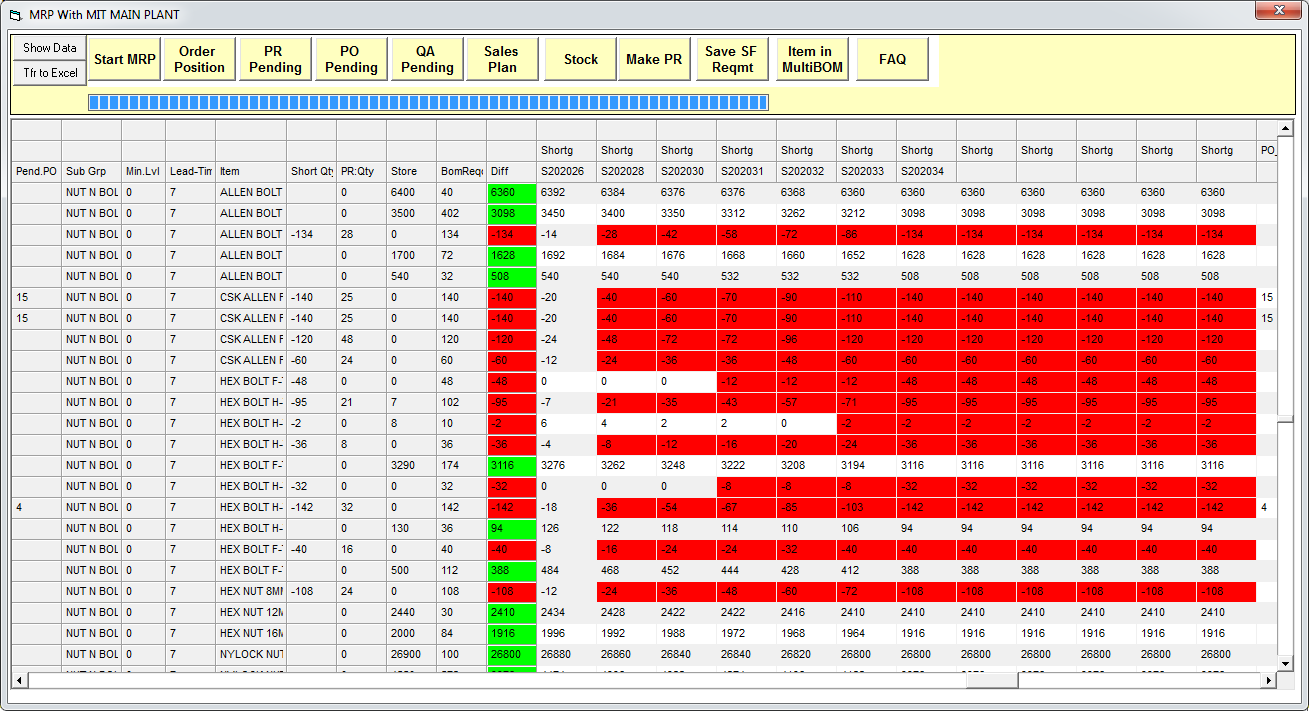 We Bow to our Patrons in the Industry, who taught all this to us… with their experiences
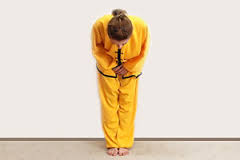 Excess Material that we haveincluding Pending POincluding coverage % for that week
Next… even more Savings…
Showing Pending POwhich actually you don’t need .. Logically
CLOSE them…. Or Postpone them… tell the vendor
Now, ask ERP to make PR for all shortages itself
Press Make PR
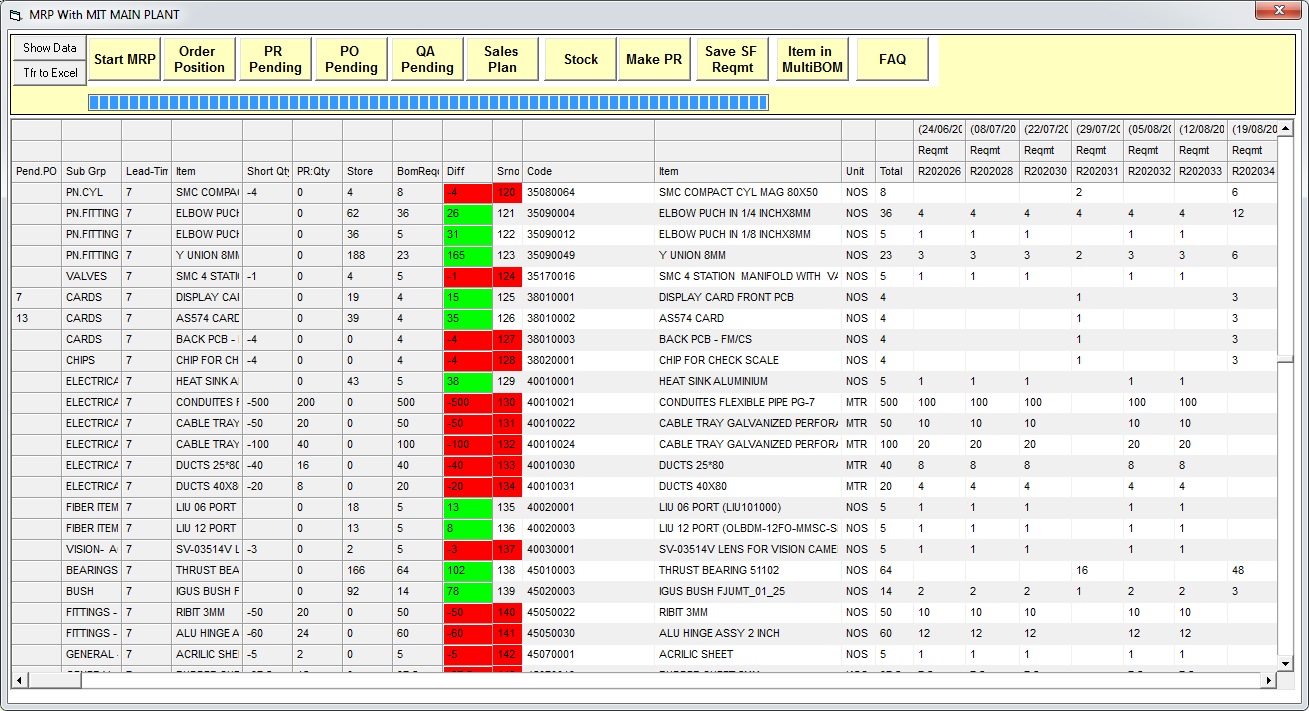 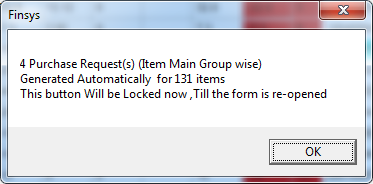 PR is made … congrats…. Could be 1000 items in 1 clickItem Main Group Wise Means : System has generated Separate PRs for Each of Raw Materials Items – BOP Items – Hardware Items – Consumables Items  Groups etcThis Required Because In your company there will be different Officers who are  looking for Type of Material Purchases .
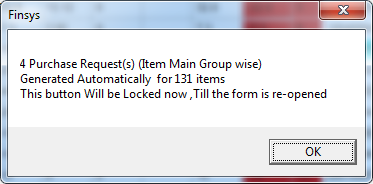 When seeing through Edit Button All Four MRR are shown Here Where All PR are in unapproved
PR Approval Done Here with option to tick all line item with single click
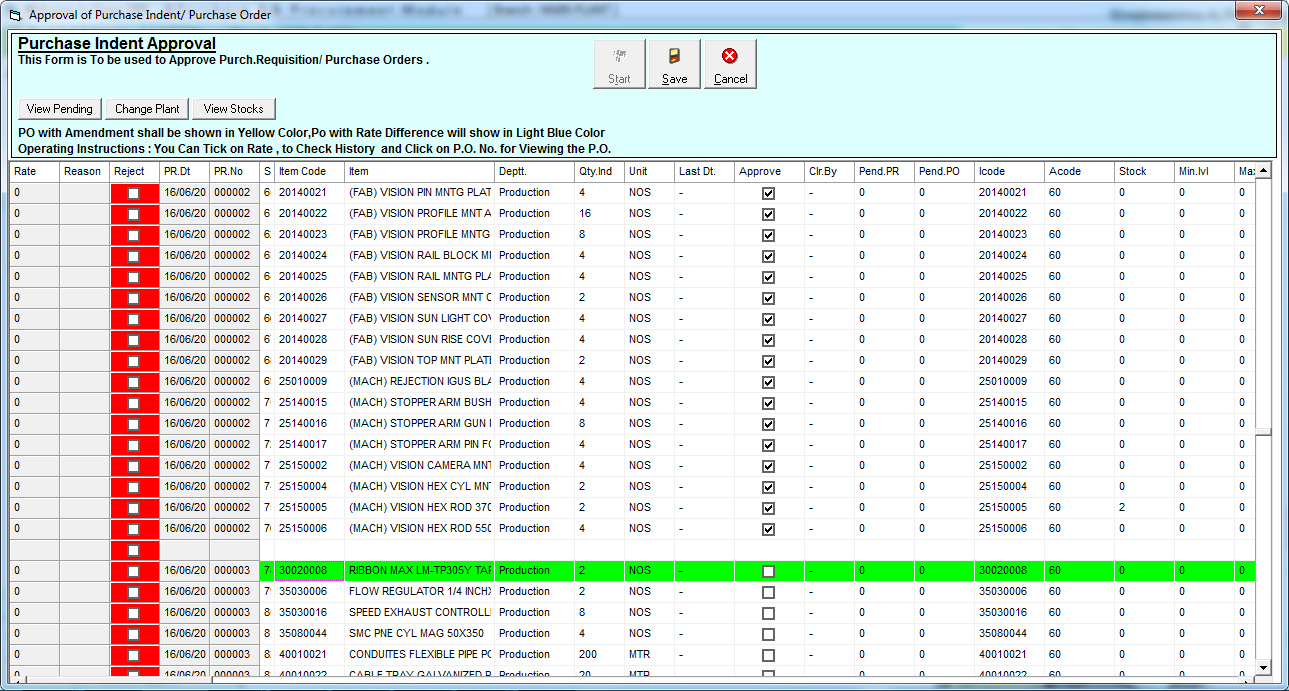 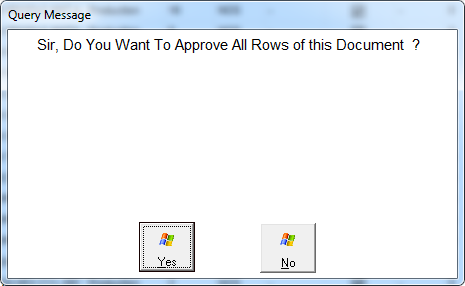 All Pending PR are not shown while making PO, We just have to pick the requested item and make PO for related vendor
PO Creation Done Here
We have done here PO Approval
Other MRP Features .. Focus on your Gain
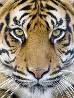 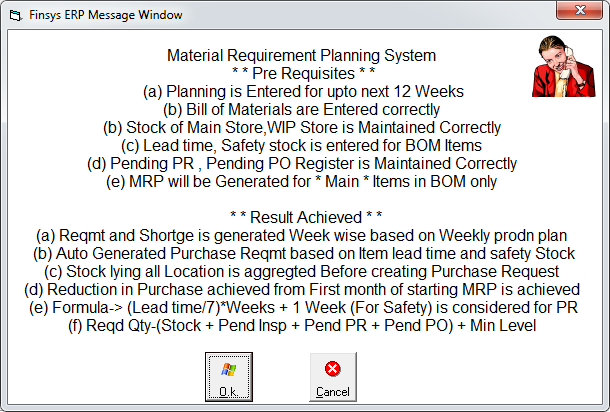 Sales Plan Button…. Including Archived Sales Plans
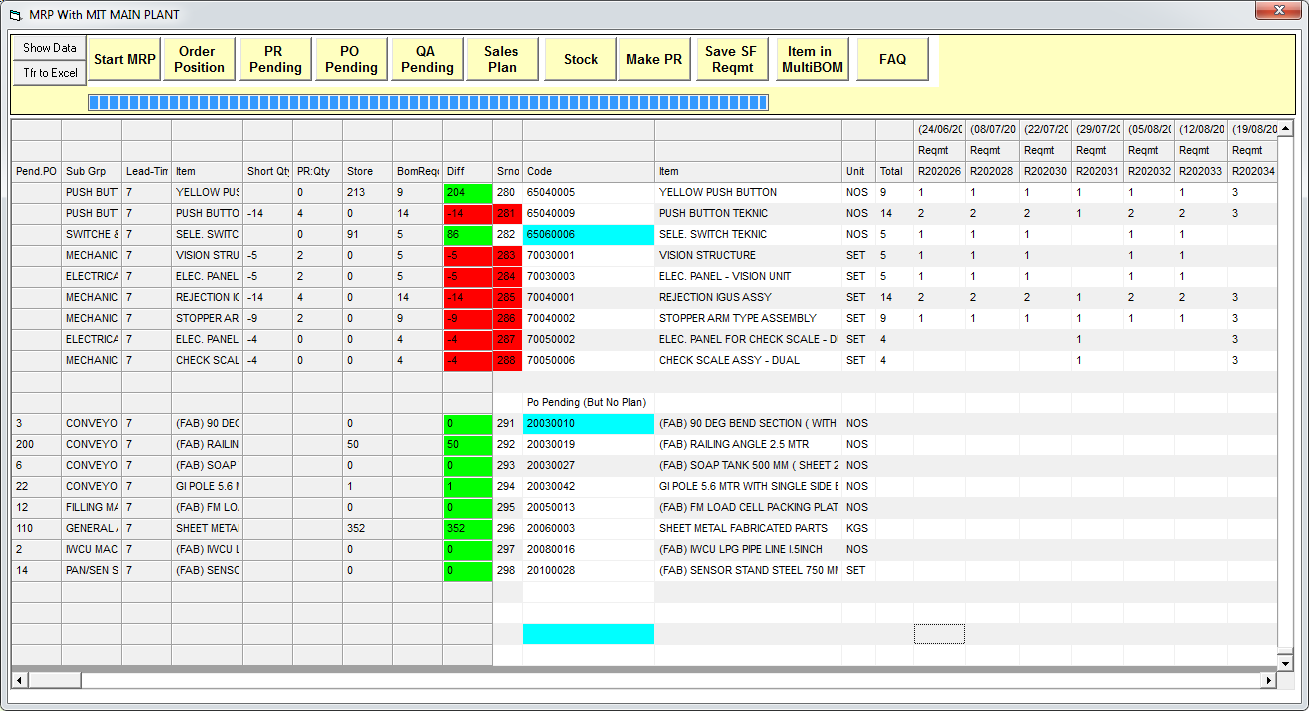 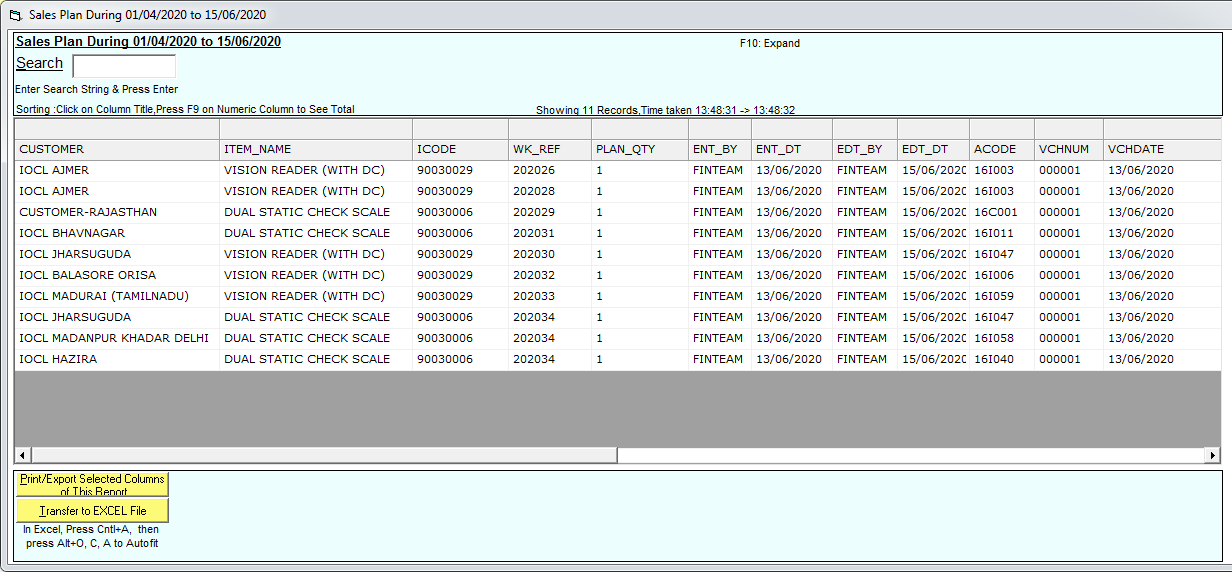 PO Pending…..
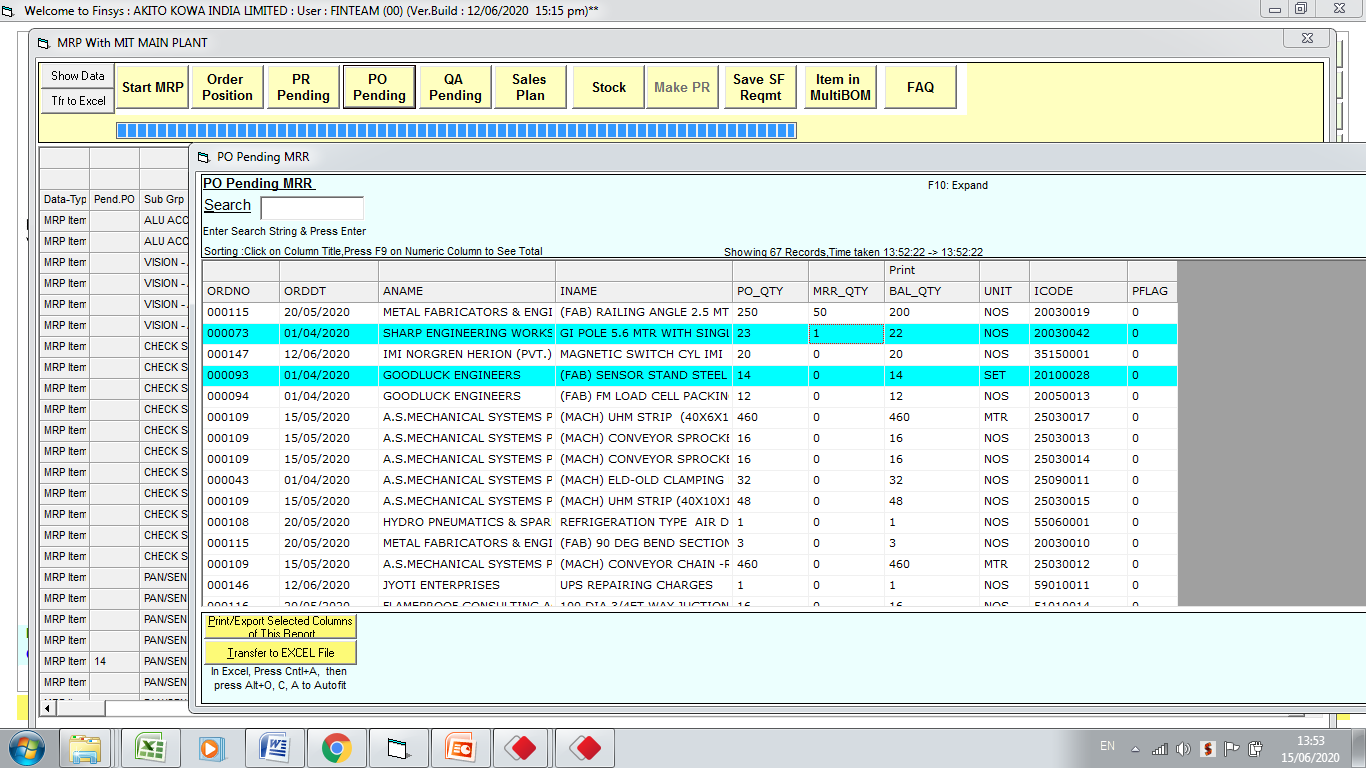 Pending PR – Pending Indents ?
Transfer to Excel
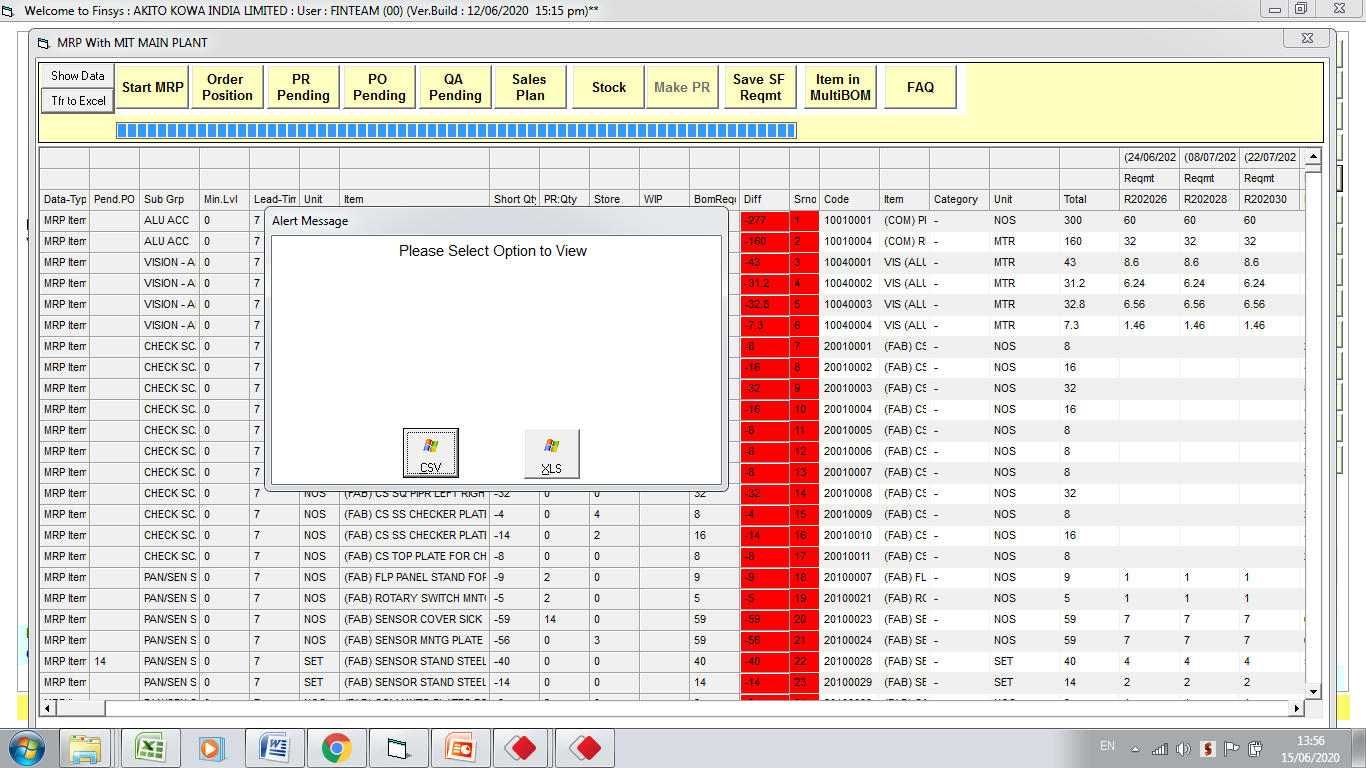 Option to export only Shortage Item or All Rows
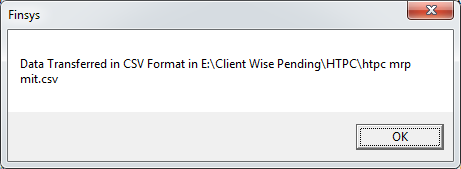 Finsys MRP Module is going to Make your Life Easy We PROMISE That
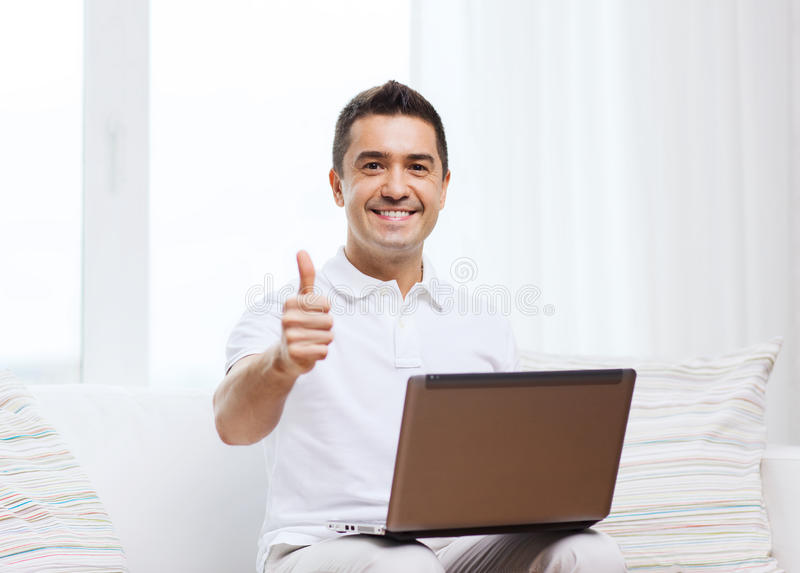 If you use these…..Benefits are as Good as you if discovered hidden GOLD in your companyWe Assure That
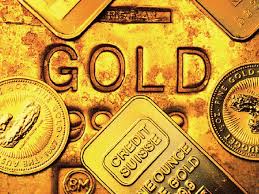 Try again ?
Next time, see what happens ?
Why Previ. PR will delete , Explain in detail
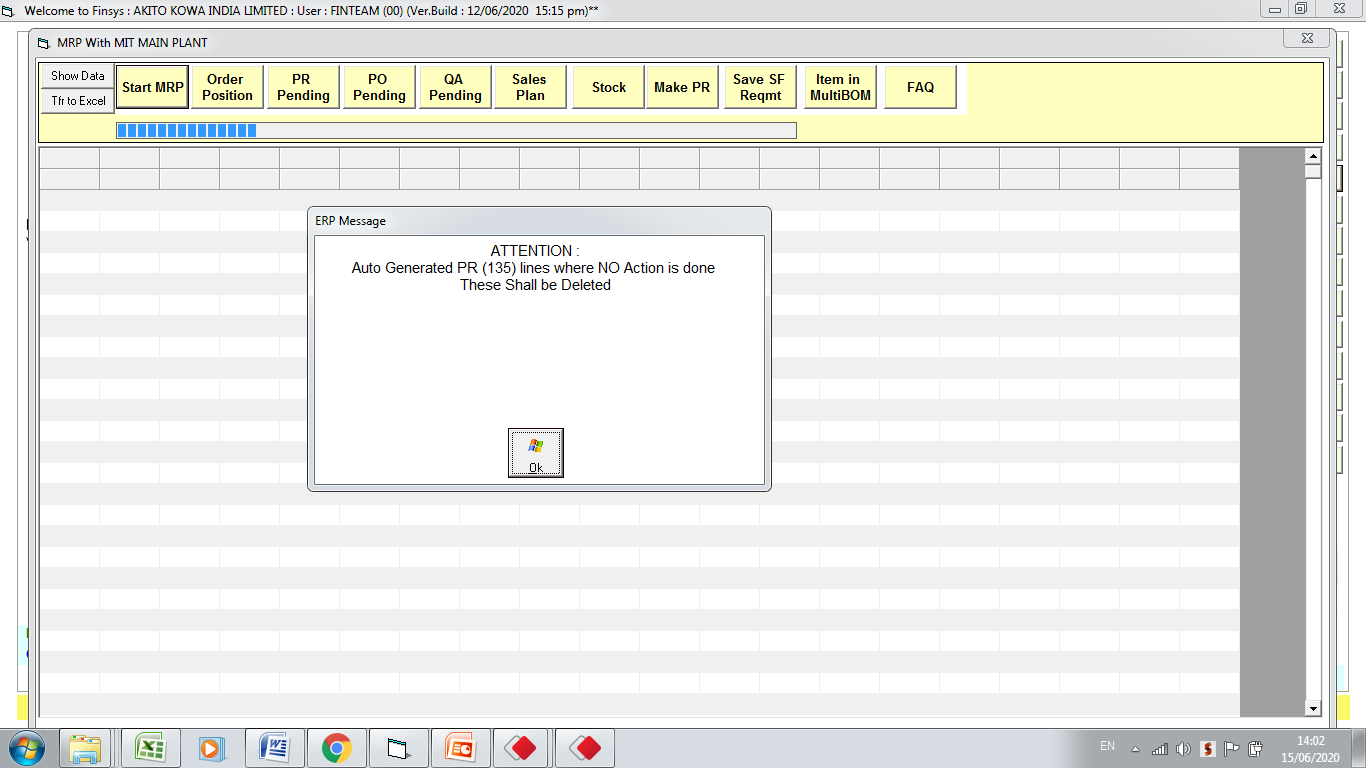 AI… Artificial Intelligence
Now we can start MRP MIT Process  again with Fresh Material Shortage List find out and for data preparation for Purchase & Procurement
Finsys at your service
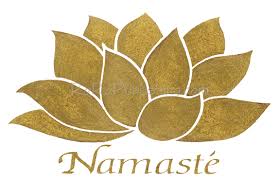